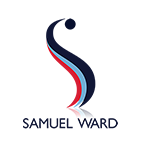 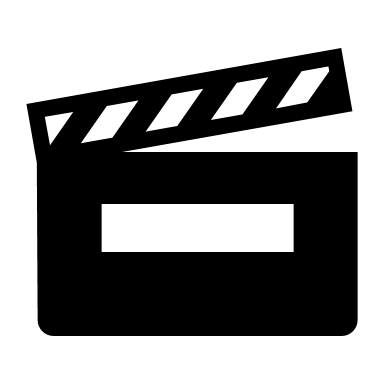 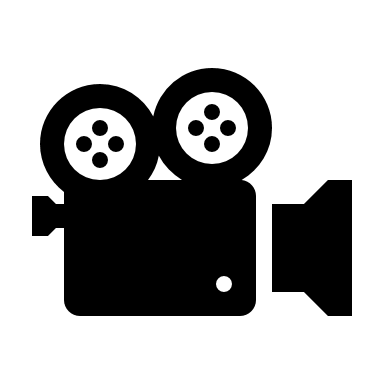 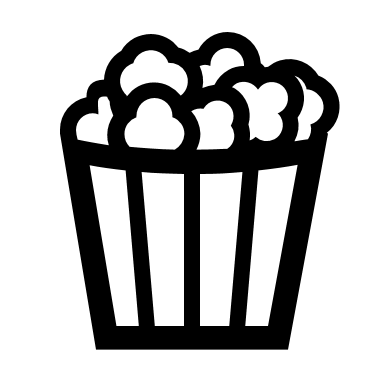 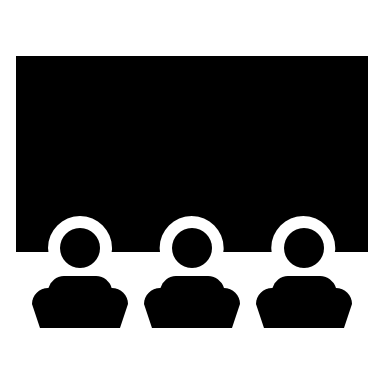 GCSE FILM STUDIESHead of Department: Miss HopkinsDhopkins@samuelward.co.uk
Aspirational Brave Compassionate
[Speaker Notes: Welcome address – context and reason behind the assembly]
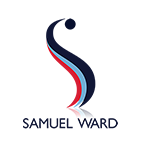 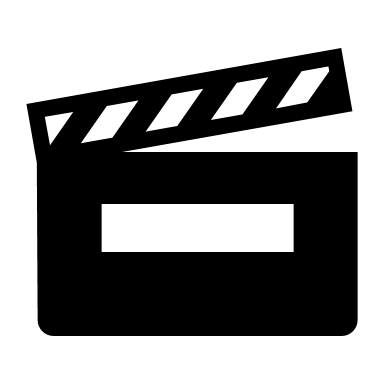 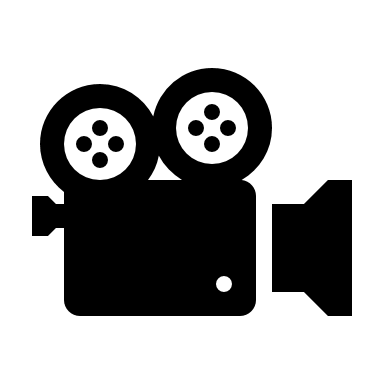 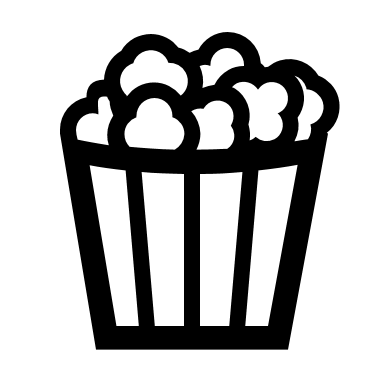 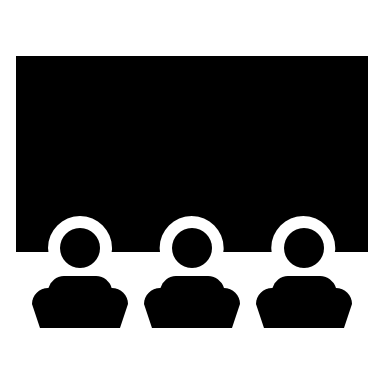 Key Skills:CreativityArtistic VisionSemioticsCommunicationTeam workEditingResilience
Aspirational Brave Compassionate
[Speaker Notes: Welcome address – context and reason behind the assembly]
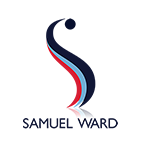 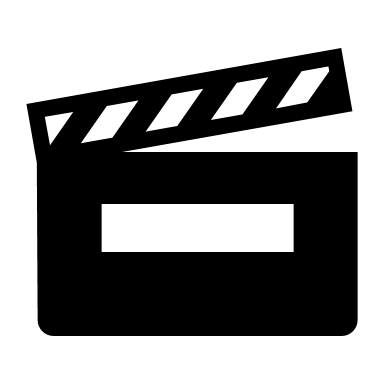 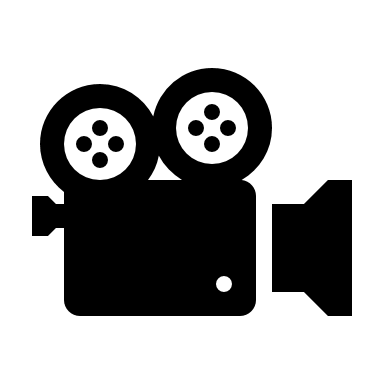 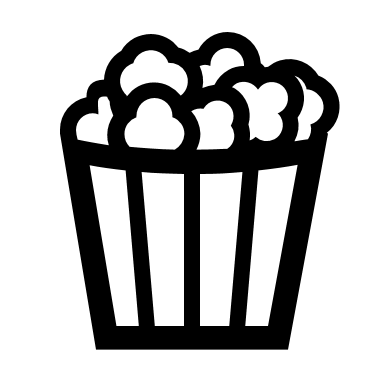 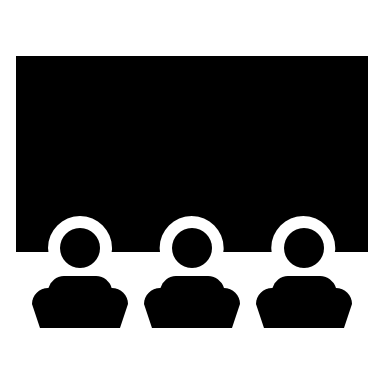 Key Skills:CreativityArtistic VisionSemioticsCommunicationTeam workEditingResilience
The study of signs and symbols and their use or interpretation.

late 19th century: from Greek sēmeiotikos ‘of signs’, from sēmeioun ‘interpret as a sign’.
Aspirational Brave Compassionate
[Speaker Notes: Welcome address – context and reason behind the assembly]
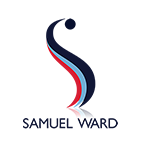 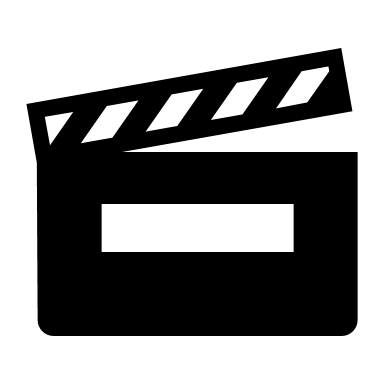 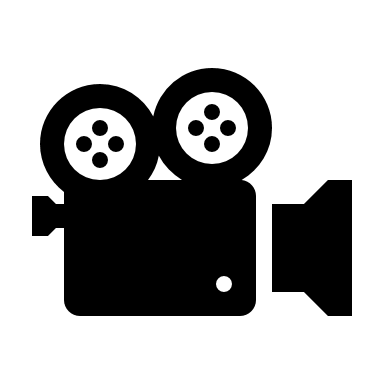 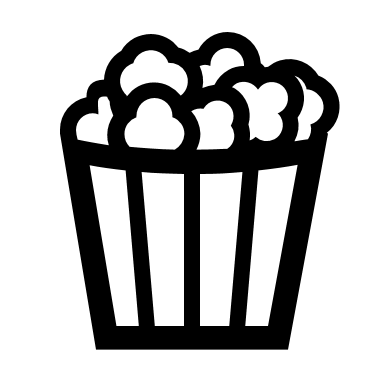 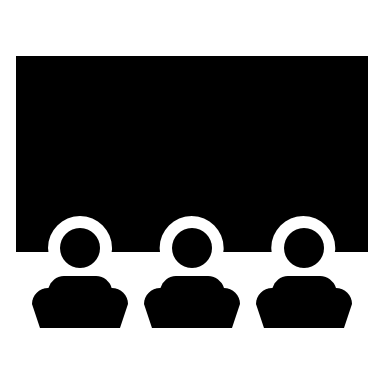 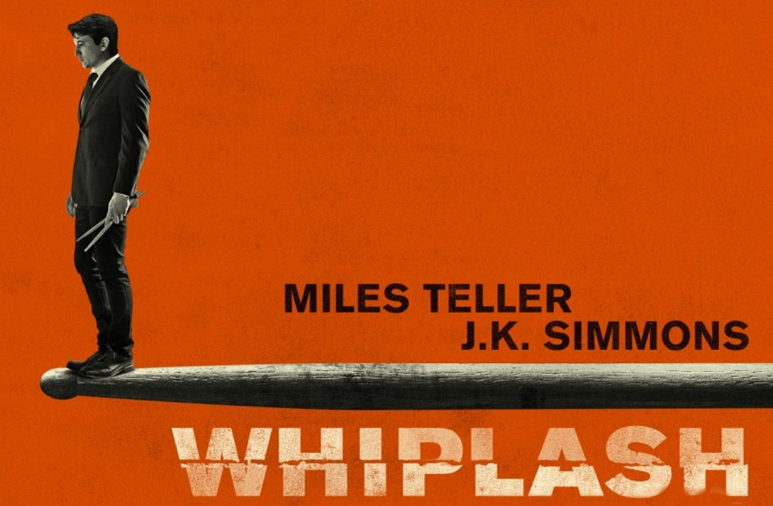 Key Skills:CreativityArtistic VisionSemioticsCommunicationTeam workEditingResilience
Aspirational Brave Compassionate
[Speaker Notes: Welcome address – context and reason behind the assembly]
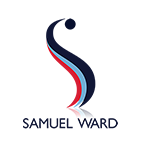 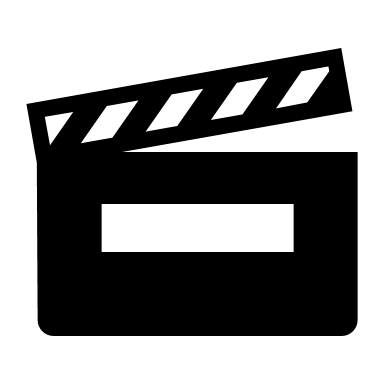 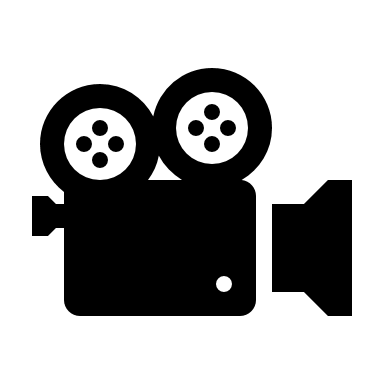 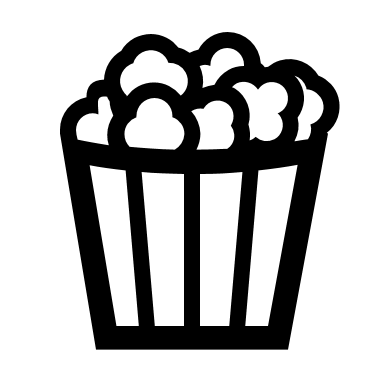 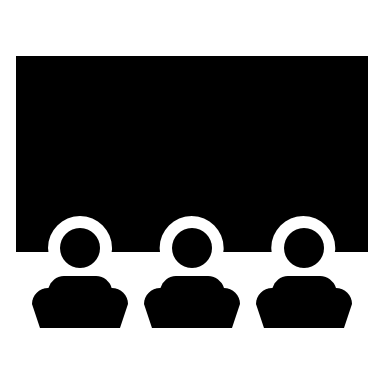 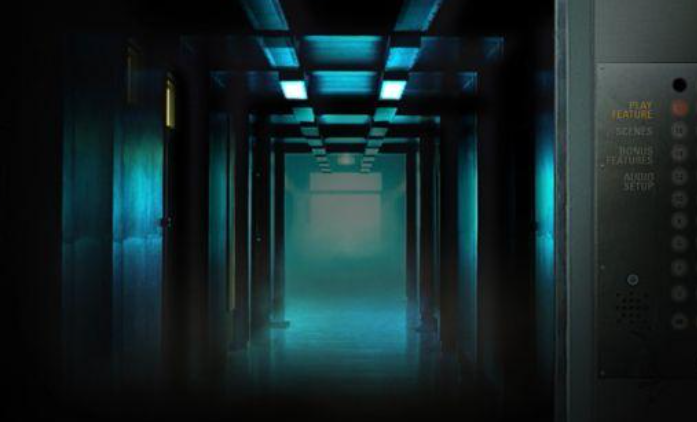 Key Skills:CreativityArtistic VisionSemioticsCommunicationTeam workEditingResilience
Aspirational Brave Compassionate
[Speaker Notes: Welcome address – context and reason behind the assembly]
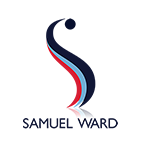 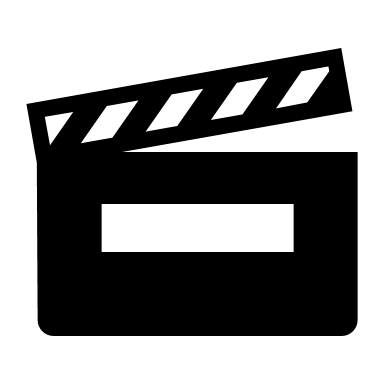 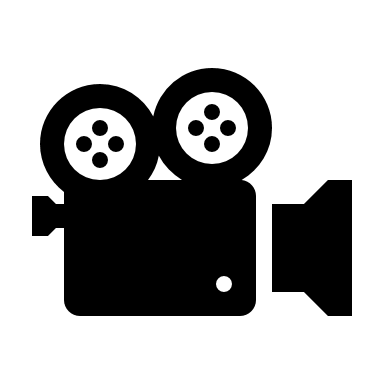 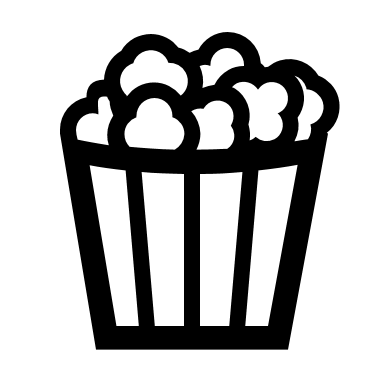 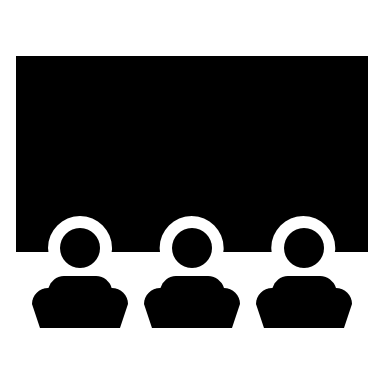 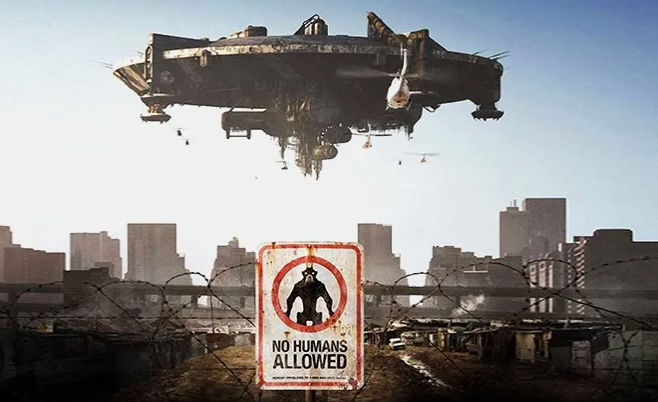 Key Skills:CreativityArtistic VisionSemioticsCommunicationTeam workEditingResilience
Aspirational Brave Compassionate
[Speaker Notes: Welcome address – context and reason behind the assembly]
HOW DO WE ANALYSE FILMS?
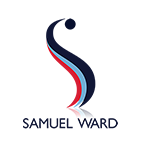 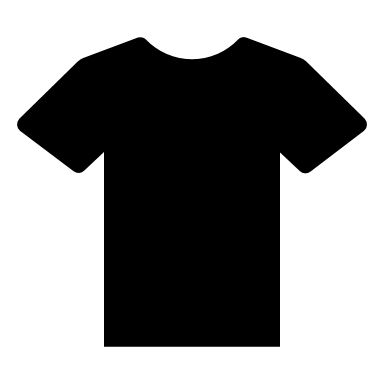 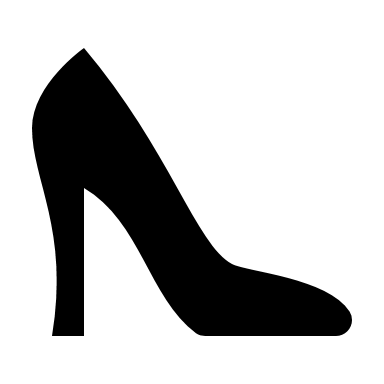 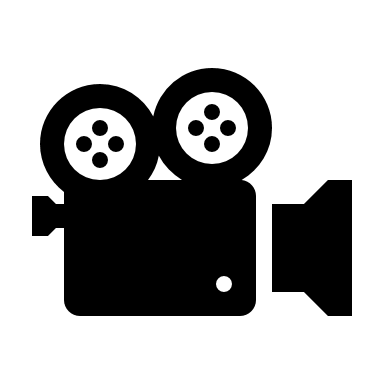 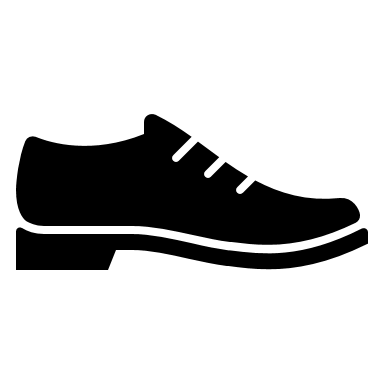 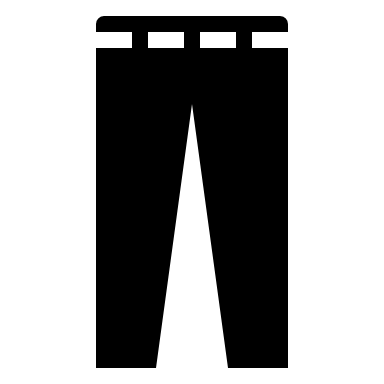 MISE EN SCENE
MICRO ELEMENTS
CINEMATOGRPAHY
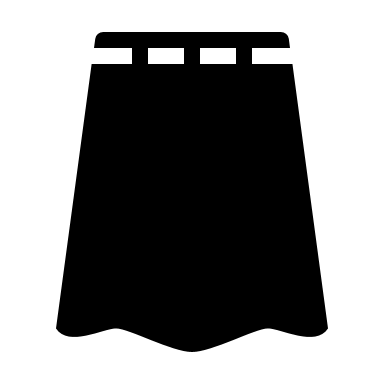 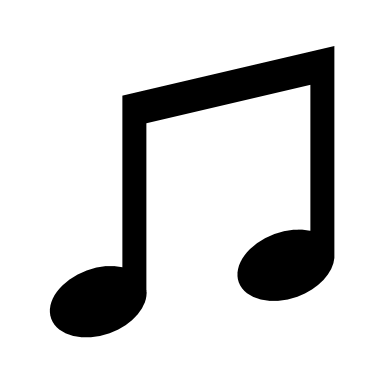 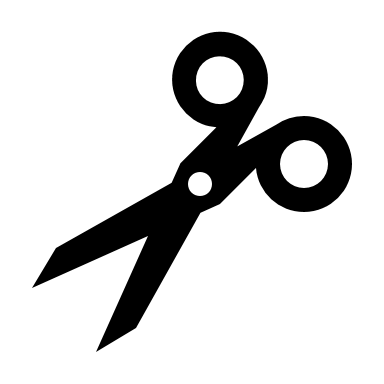 SOUND
EDITING
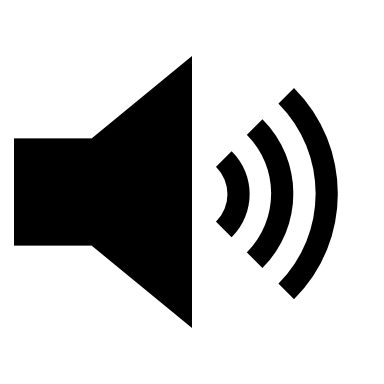 Aspirational Brave Compassionate
HOW DO WE ANALYSE FILMS?
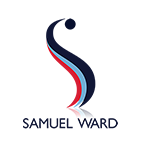 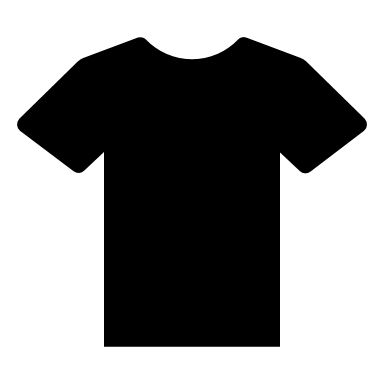 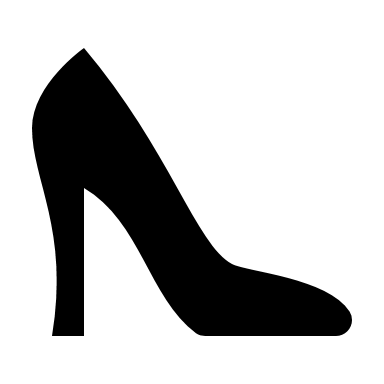 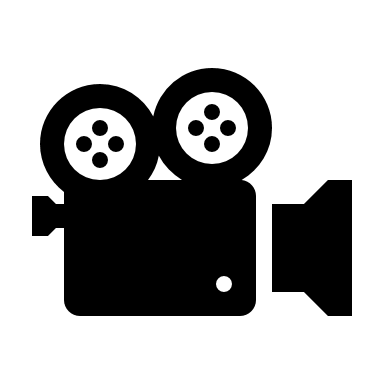 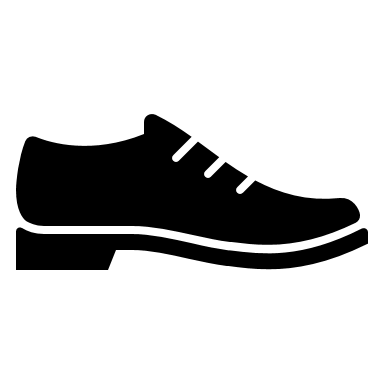 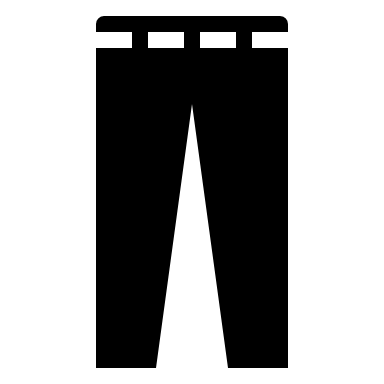 MISE EN SCENE
MICRO ELEMENTS
CINEMATOGRPAHY
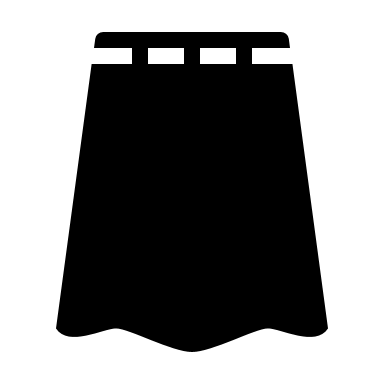 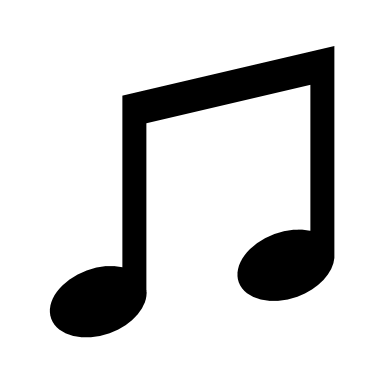 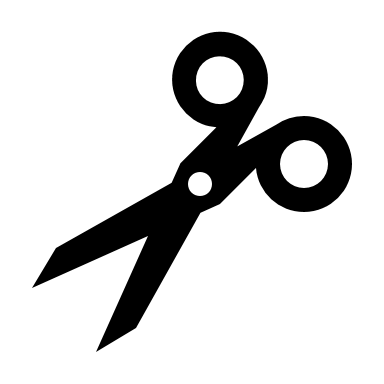 SOUND
EDITING
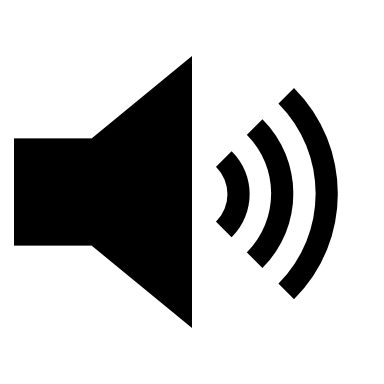 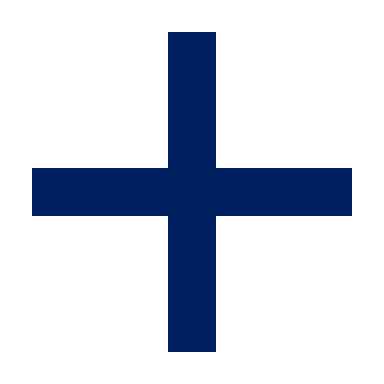 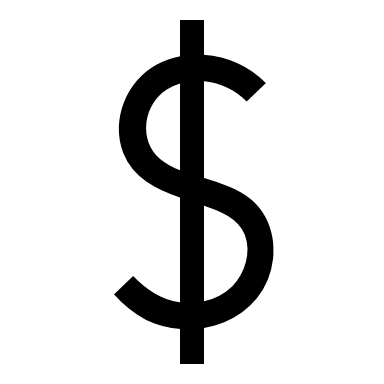 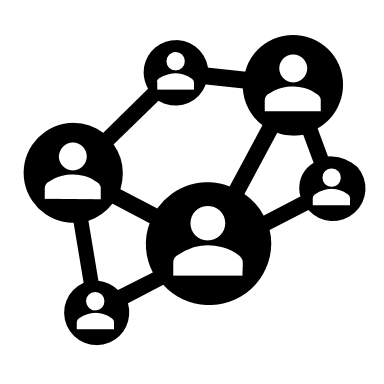 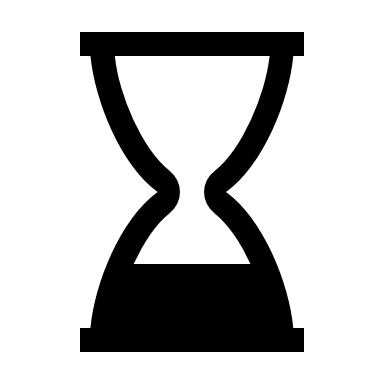 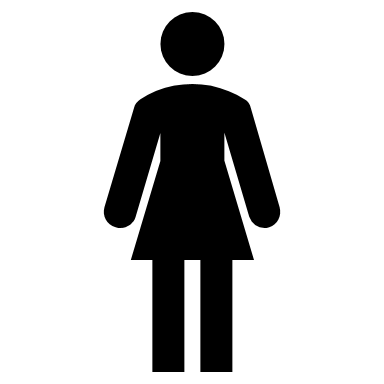 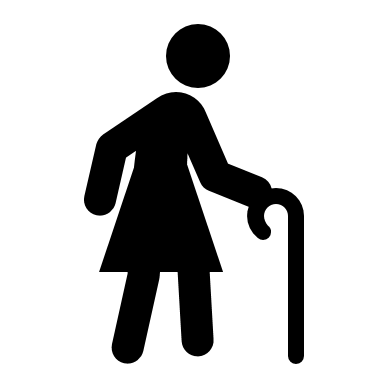 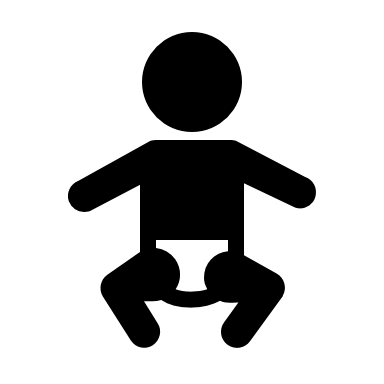 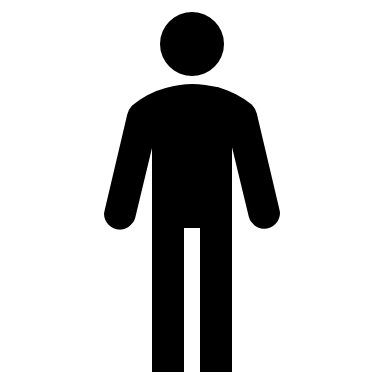 CONTEXT
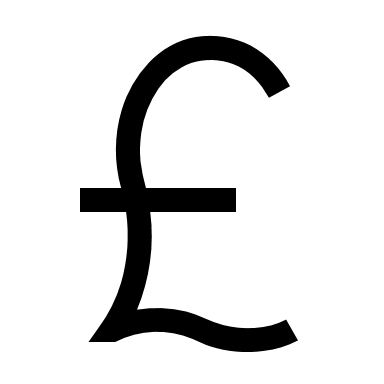 REPRESENTATION
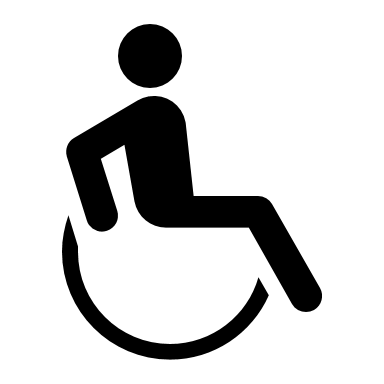 MACRO ELEMENTS
GENRE
NARRATIVE
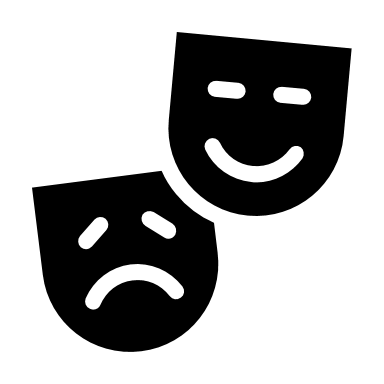 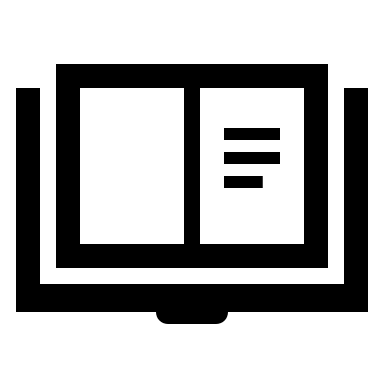 Aspirational Brave Compassionate
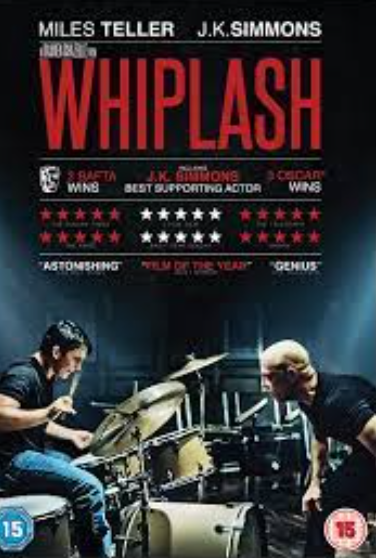 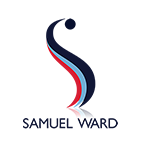 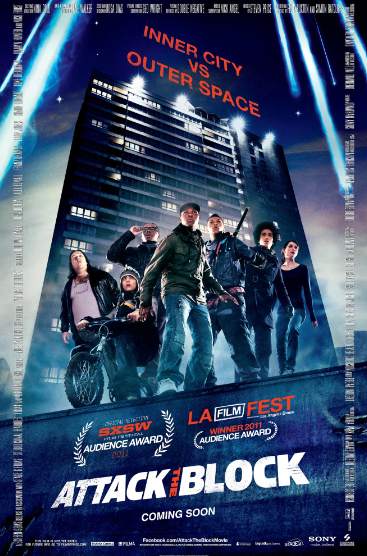 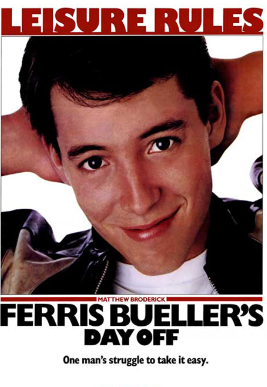 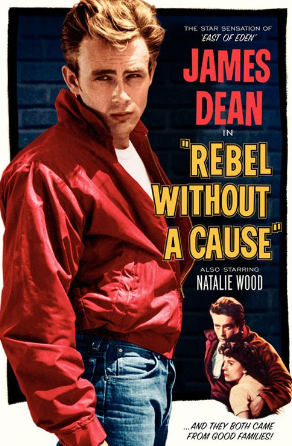 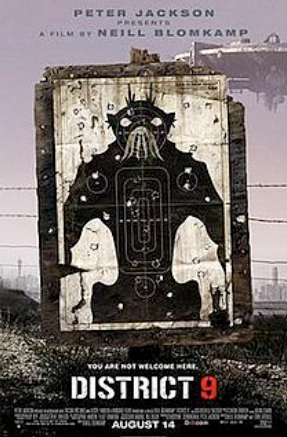 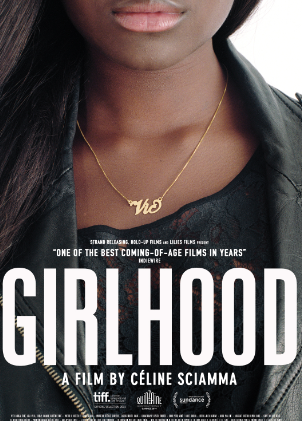 Aspirational Brave Compassionate
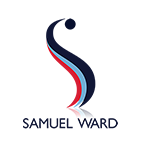 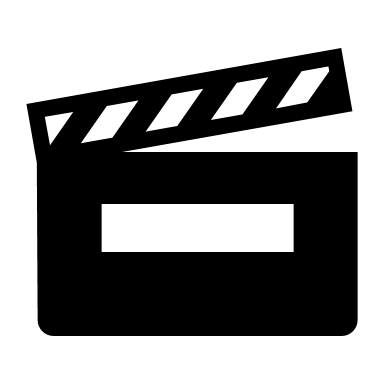 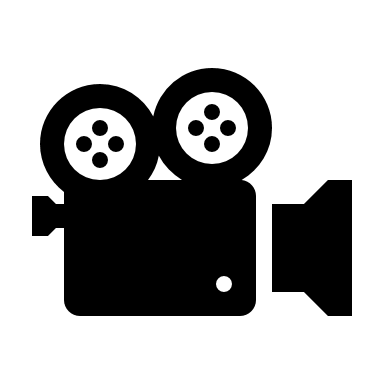 GCSE Film StudiesCourse Breakdown
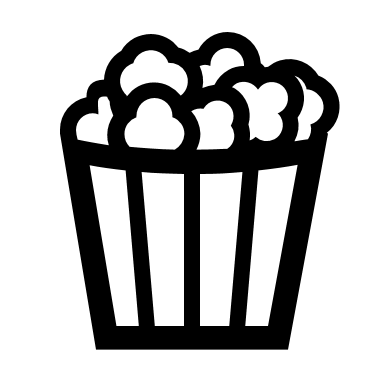 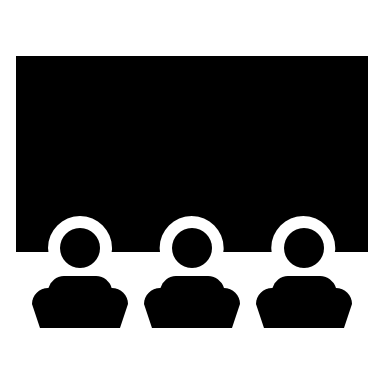 Aspirational Brave Compassionate
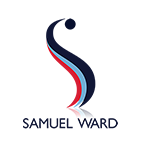 UNIT 3: You Have a Choice of Film Intro or Script
Film Intro
Screenplay
• science fiction 
• romance 
• horror 
• the teenage film 
• action 
The extract must take the form of one of the following two options: 
• the opening of the film or 
• an extract from any part of the film which introduces a character. 
The extract must be between 2 minutes and 2 minutes 30 seconds.
• science fiction 
• romance 
• horror 
• the teenage film 
• action 
The extract must take the form of one of the following two options: 
• the opening of the film or 
• an extract from any part of the film which introduces a character. The extract must be between 800 and 1000 words. It must be accompanied by a shooting script of a key section from the screenplay (approximately 1 minute of screen time, corresponding to approximately one page of screenplay).
Aspirational Brave Compassionate
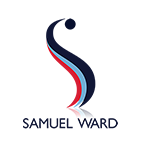 Film Industry
Aspirational Brave Compassionate
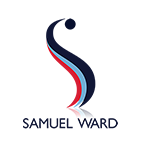 Film Studies Prepares You for a Variety of Career Pathways
Visit: https://www.screenskills.com/job-profiles/
Aspirational Brave Compassionate
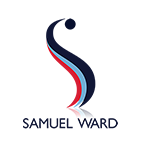 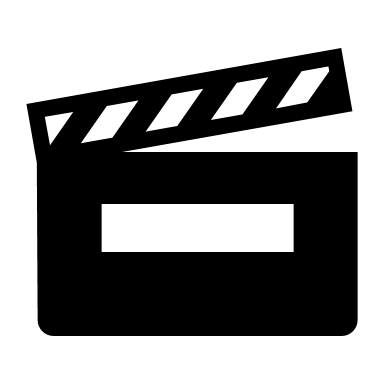 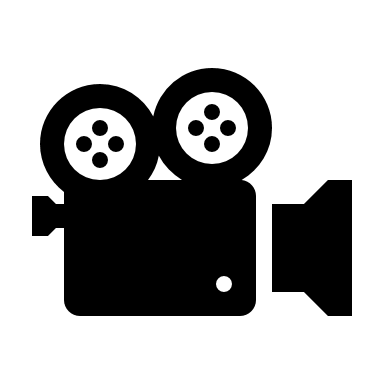 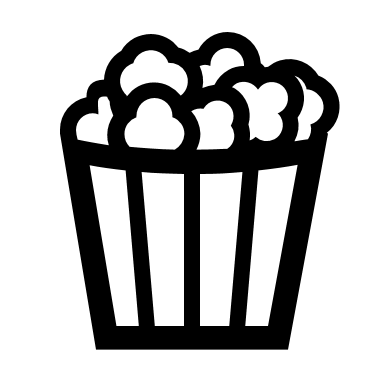 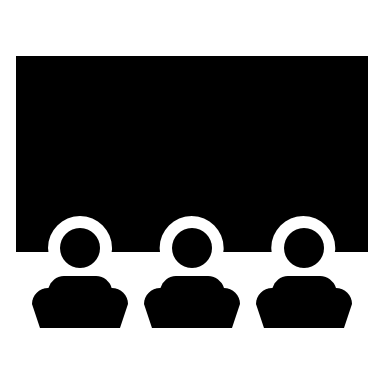 Careers:DirectorCinematographerAnimatorGripSet DesignerSound DesignerEditorProps managerCinema ManagerJournalistPhotographerCostume Designer
Aspirational Brave Compassionate
[Speaker Notes: Welcome address – context and reason behind the assembly]